Joseph Humphries Elementary School Strategic Plan (South Atlanta Cluster)
Cluster Mission & Vision
District Mission & Vision
School Mission & Vision
To cultivate a universal culture of excellence through collaboration, academic achievement, personal responsibility, respect and a commitment to service.

A high- performing cluster where every students graduate with college and career readiness.
Our mission is to work collaboratively with families and community members to provide all students foundational preparation for college and career readiness.
Our vision is to develop critical thinkers and active learners who continuously reflect upon their knowledge.
With a caring culture of trust and collaboration, every student will graduate ready for college and career.

A high-performing school district where students love to learn, educators inspire, families engage and the community trusts the system
Signature Program: ____Science, Technology, Engineering and Mathematics (STEM)______
Key Performance 
Measures
School Strategies
School Priorities
Increase ELA, Math, & Science Performance in “Proficient” and “ Distinguished” categories on Milestones EOG
Increase Progress (percent of students’ meeting typical or high growth on Milestone EOG’s)
Increase students’ scaled scores on STAR Reading, Early Literacy, and Mathematics


TKES - Teacher Effective Measure (TEM scores) 
Increase Progress (percent of students meeting typical or high growth on Milestones EOG
Results of Student Perceptions on School Climate Survey
Feedback from Classroom Observations





Increase Number of School Partnerships
Number of Projects Produced during STEM Days



Increase Student Attendance
Improve Culture Climate Survey Scores for Students Getting Along with Other Students
Improve Climate Survey scores for teachers’ perceptions of student behavior
Improve the percent of students achieving at the
        proficient and distinguished level on Georgia
        Milestones Assessment.
Increase the number of students meeting high
        growth 
3.     Increase student Lexile levels
Implement STEM program model and STEM
        certification
Provide remediation and acceleration as indicated by data 
Provide writing across the curriculum opportunities 
Implement a balanced literacy block to improve student comprehension
Implement a school-wide Accelerated Reader (AR) initiative 
Incorporate manipulatives and visuals to enhance concrete understanding of abstract math concepts
Implement the Engineering Design Process across subject areas
Recognize and celebrate increases
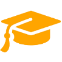 Academic 
Program
Provide targeted professional learning opportunities focused on the 
      implementation of standards and STEM
Implement intentional vertical and horizontal alignment collaboration 
      throughout school and cluster
Provide targeted professional learning opportunities focused on 
       mathematics, reading and writing
Increase reading, math, and science endorsements and certifications
Implement criteria for hiring: staff recommendations, modeling a student lesson, student data review and reference check
Build teacher capacity in core content areas,
        particularly reading, math, and science

Recommend high- quality staff for vacant
        positions
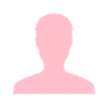 Talent 
Management
Build systems to promote social and emotional
        awareness of students
Build systems and resources to support STEM
        implementation
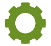 Develop business and education partnerships
Use wrap-around services to assist students and their families with emotional, 
       mental, and physiological needs
Implement Social and Emotional Learning (SEL) for school staff, students, and parents 
Facilitate the process of obtaining STEM certification
Build staff and community knowledge and support for STEM
Systems &
Resources
Design and implement behavior goals for all  students to promote positive 
       interactions with adults and peers
Build parent capacity to understand student academic, attendance & behavior expectations 
Increase effective communication to stakeholders 
Provide a warm & welcoming school environment
Implement student attendance initiative to decrease chronic absenteeism, recognize and celebrate attendance
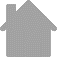 Develop a positive, informed and engaged school culture

Increase student attendance and target individual chronic absenteeism
Culture